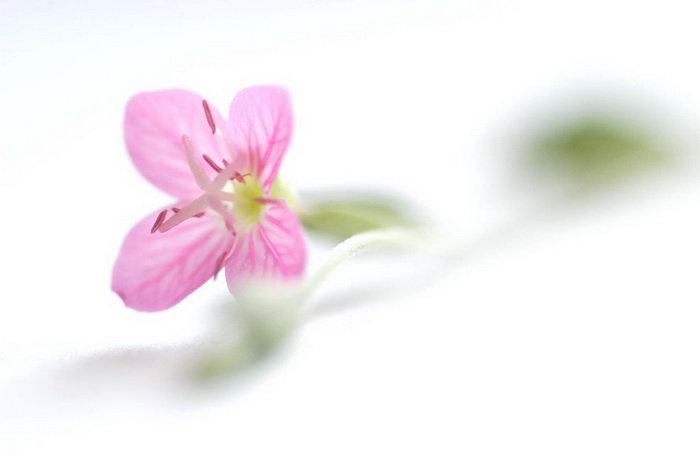 Trường Tiểu học Ái Mộ B
MÔN: TOÁN - LỚP 3
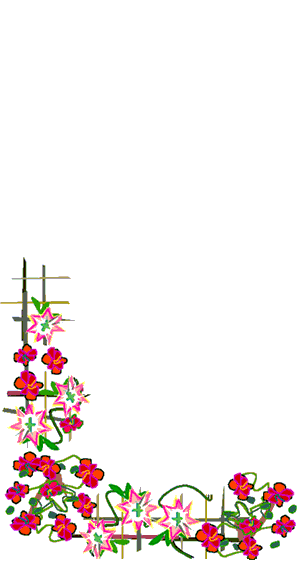 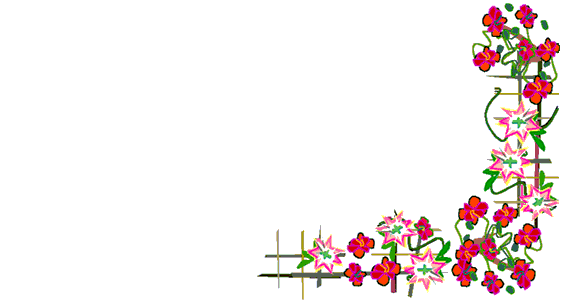 TUẦN 30 – LUYỆN TẬP (156)
1
Viết (theo mẫu):
82804
71391
1
Viết (theo mẫu):
63800
100000
82804
90800
26484
71391
69647
80591
2
Hình chữ nhật ABCD có chiều rộng bằng 3cm, chiều dài gấp đôi chiều rộng. Tính chu vi và diện tích của hình chữ nhật đó.
B
A
D
C
3
Nêu bài toán rồi giải bài toán theo tóm tắt sau:

Con:

Mẹ:
17kg
?kg
Bài toán: Con cân nặng 17kg. Mẹ cân nặng gấp 3 lần con. Hỏi cả hai mẹ con cân nặng bao nhiêu ki – lô – gam?
Bài giải
	      Mẹ cân nặng số ki – lô – gam là:
17 x 3 = 51 (kg)
Cả hai mẹ con cân nặng số ki – lô – gam là:
17 + 51 = 68 (kg)
		Đáp số: 68kg.